PHÁT TRIỂN NHẬN THỨC
Đề tài:Nhận biết phân biệt hình tròn, hình tam giác
Giáo viên : TẠ THỊ MINH
Lớp: Nhà trẻ D2
I.  MỤC ĐÍCH YÊU CẦU :
  1.Kiến thức
- Trẻ nhận biết và gọi đúng tên hình tam giác, hình tròn-Trẻ biết được hình tròn lăn được vì có đường bao cong, hình tam giác không lăn được vì có các góc cạnh
2. Kỹ năng
-Trẻ chọn và giơ đúng hình theo yêu cầu của cô
-Rèn trẻ khả năng quan sát và ghi nhớ
-Phát triền ngôn ngữ cho trẻ 
-Ôn màu đỏ vàng
3. Thái độ
-Trẻ hào hứng tham gia hoạt động
-Trẻ ngồi học ngoan, biết vâng lời cô giáo
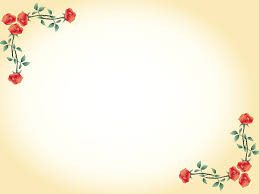 II. CHUẨN BI 
    1.Đồ dùng của cô
-Máy tính, máy chiếu, Powerpoint nhận biết phân biệt hình tròn, hình tam giác
Sa bàn nhà của bạn Misa có ngôi nhà có cửa hình tròn, cửa hình tam giác.
-Nhạc theo chủ điểm
    2.Đồ dùng của trẻ
-Rổ đồ dùng:Lô tô hình tam giác( màu vàng), hình tròn( màu đỏ)
-2 con đường hẹp.Bảng dính, loto hình tròn hình tam giác có gắn dấp dính
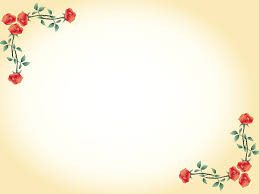 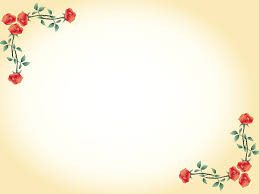 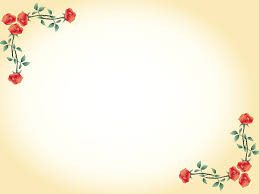 Trò chơi:
Hình nào biến mất?
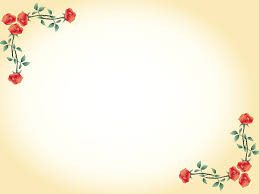 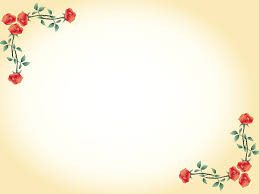 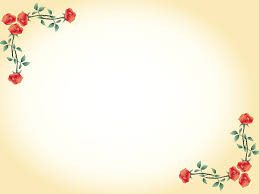 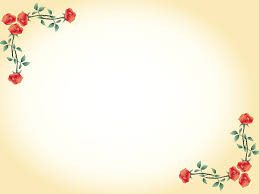 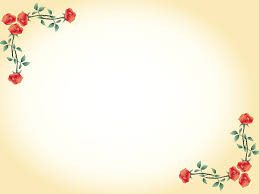 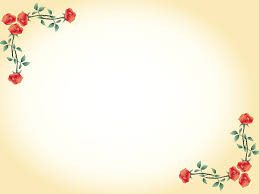 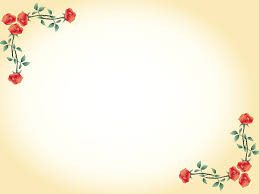 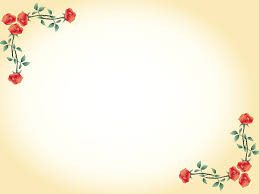 Trò chơi:
Thử tài của bé
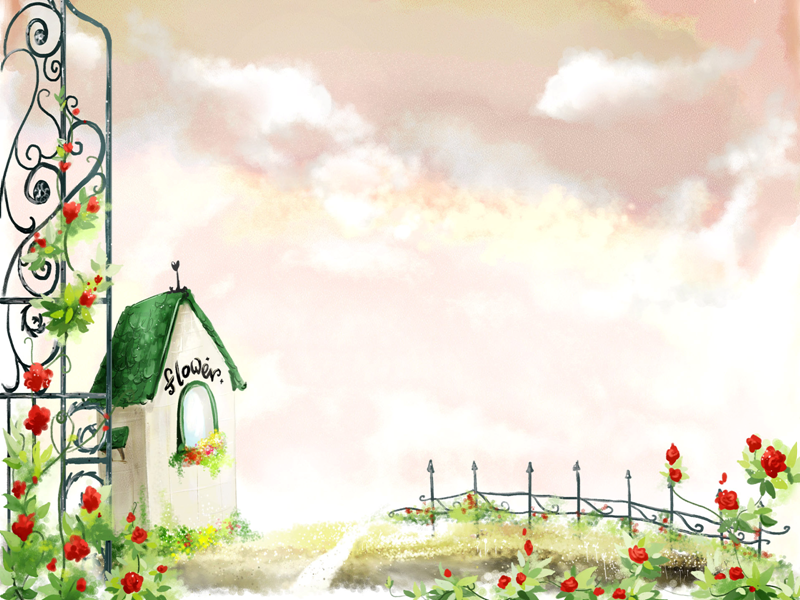 Chúc các cô mạnh khỏe, 
các con ngoan